narratologische kategorien
narratologische kategorien
ZEIT
RAUM
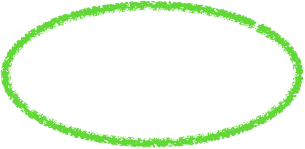 FOKALISIERUNG
FIGUREN
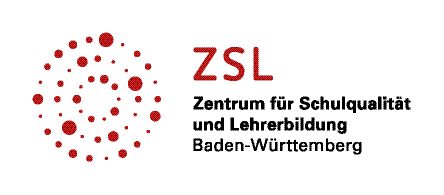 Narratologisches Close-Reading
[Speaker Notes: Herzlich willkommen zur Videoreihe über Narratologie! In diesem Video beschäftigen wir uns mit der Kategorie „Figuren“.]
III. FIGUREN
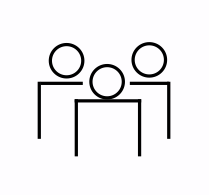 A
Figurencharakterisierung
B
Aktantenmodell
Algirdas J. Greimas (1966)
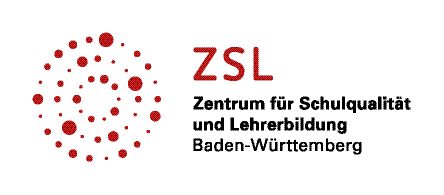 Narratologisches Close-Reading
[Speaker Notes: Wir werden uns zwei Bereiche in dieser Kategorie ansehen. Zum einen die Figurencharakterisierung und zum anderen das Aktantenmodell von Greimas.]
III. FIGUREN
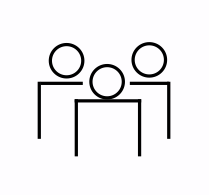 Figurencharakterisierung I
Dynamik
Komplexität
einfach
(„flach“)
komplex
(„rund“)
statisch
dynamisch
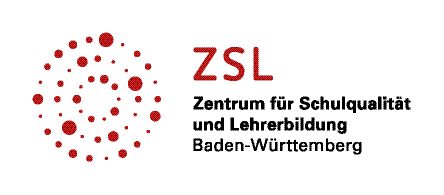 Narratologisches Close-Reading
[Speaker Notes: Das Thema Charakterisierung werden wir in zwei Teile aufspalten. Im ersten Teil geht es um die Frage, wie eine Figur hinsichtlich ihrer Komplexität bzw. ihrer Dynamik charakterisiert ist. 
Kommen wir zuerst zur Komplexität: Es gibt einfache und komplexe Charaktere. Bisweilen werden auch die Attribute „flach“ bzw. „rund“ verwendet. Flache Figuren weisen wenige Wesenszüge auf, während runde Figuren über viele und vielfältige Wesenszüge verfügen. In Vergils Aeneis z. B. könnte man Lavinia als flachen und die karthagische Königin Dido als runden Charakter bezeichnen. Während Lavinia eher blass und unscheinbar dargestellt wird, erweist sich Dido als streitbare Figur mit vielen Facetten. 
Nun zur Dynamik: Hier spricht man von statischen und dynamischen Figuren. Statische Figuren findet man z. B. in Ovids Metamorphosen. Hier vor allem bei Figuren, die zwar verwandelt werden, ihre Wesenszüge aber beibehalten bzw. durch deren Metamorphose die Wesenszüge noch manifestiert werden. Eine dynamische Figur entwickelt sich im Laufe der Geschichte und verändert bisweilen ihre Eigenschaften. Hier könnte man natürlich an Aeneas denken, der doch immer wieder im Erzählverlauf der Aeneis neue bzw. veränderte Wesenszüge zeigt.]
III. FIGUREN
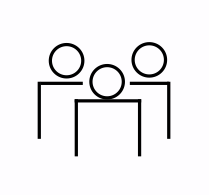 Figurencharakterisierung II
auktorial
figural
explizit
implizit
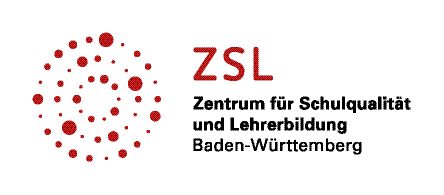 Narratologisches Close-Reading
[Speaker Notes: Eine weitere Möglichkeit, eine Charakterisierung vorzunehmen, ist folgende: 
Wenn der Erzähler die Charakterisierung der Figur übernimmt, spricht man von einer auktorialen Charakterisierung. Nehmen die handelnden oder redenden Figuren die Charakterisierung vor, sprechen wir von einer figuralen Charakterisierung. Für beide Möglichkeiten lassen sich zahlreiche Beispiele finden. 
Eine explizite Charakterisierung erfolgt entweder durch die Figur selbst oder durch andere beteiligte Personen. Implizite Charakterisierungen erfolgen durch Eigenschaften wie entsprechende Namen oder auch körperliche Besonderheiten, die den Charakter in irgendeiner Form definieren.]
III. FIGUREN
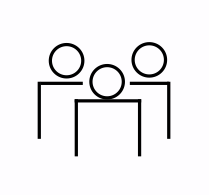 Aktantenmodell
Sender
Objekt
Empfänger
Helfer
Subjekt
Gegner
Modell nach Greimas aus Martínez/Scheffel 2019, S. 154
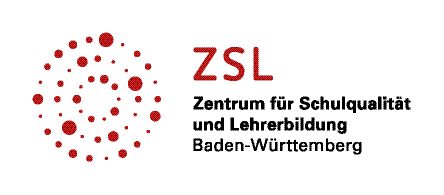 Narratologisches Close-Reading
[Speaker Notes: Kommen wir nun zu Greimas’ Aktantenmodell: 
Greimas’ Modell besteht aus sechs Aktanten: Einem Sender, der ein Subjekt beauftragt, mit einem Objekt zu einem Empfänger zu gelangen. Das Subjekt wird unterstützt von einem Helfer und behindert von einem Gegner. 
Gehen wir nun ins Detail und schauen uns die einzelnen Rollen etwas genauer an.]
III. FIGUREN
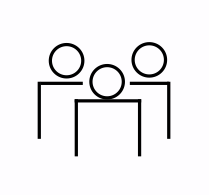 Sender
Objekt
Empfänger
verursacht
stellt bereit
(wertvolles) Gut, 
veränderter 
oder 
erhaltener Zustand
Gründe, Werte, Motive, 
Auftraggeber
Effekte und 
deren Empfänger
beeinflusst
will
beeinträchtigt
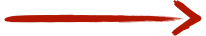 beauftragt
behindert
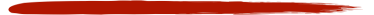 Helfer
Subjekt
Gegner
beeinträchtigt
unterstützt
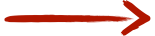 Hindernisse, 
fehlende Kompetenzen, 
Gegner, Bedrohung 
für „Objekt“
Unterstützer, 
Ressourcen, 
Kompetenzen
Handelnder
Modell nach Greimas aus Martínez/Scheffel 2019, S. 154
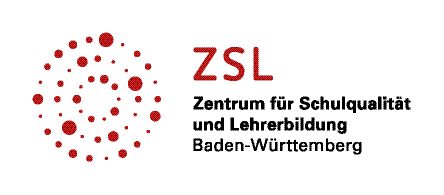 Narratologisches Close-Reading
[Speaker Notes: Die einzelnen Aktanten in Greimas’ Modell müssen nicht immer Personen seien. Das Subjekt ist in der Regel eine handelnde Person. Der Sender dagegen kann durch Werte, Gründe oder Motive dargestellt sein. In der antiken Literatur könnte man hier das Fatum verorten. Auch das Objekt muss kein Gegenstand, sondern kann auch ein Zustand sein, der vom Subjekt erhalten wird oder auch verändert worden ist. Ähnlich kann es sich mit dem Empfänger verhalten. Das Objekt kann dort bestimmte Effekte verursachen. 
Helfer und Gegner können ebenfalls eher abstrakt sein und durch Hindernisse oder fehlende Kompetenzen auf der einen, und bestehende Kompetenzen oder unterstützende Dinge dargestellt werden. Sie unterstützen oder behindern das Subjekt auf seiner Quest, seinem Abenteuer. 
Schauen wir uns nun einige konkrete Beispiele an.]
III. FIGUREN
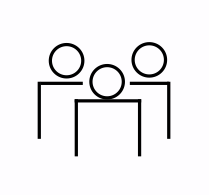 G. Lucas: Star Wars (Episode 4)
Sender
Objekt
Empfänger
Helfer
Subjekt
Gegner
Zerstörung
des 
Todessterns
Die Macht
Obi-Wan
Prinzessin
Leia
Luke
Skywalker
Darth Vader
Rebellion
Modell nach Greimas aus Martínez/Scheffel 2019, S. 154
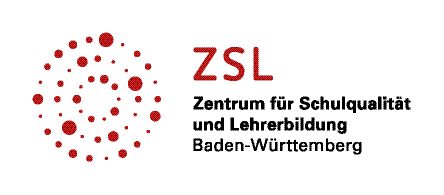 Narratologisches Close-Reading
[Speaker Notes: Unser erstes Beispiel ist aus der Science-Fiction-Welt. Teilen wir nun die Protagonisten des ersten Star Wars Films (also Episode 4) von 1977 in das Modell ein. 
Nehmen wir Luke Skywalker als Hauptcharakter und kümmern uns zuerst um Helfer und Gegner. Unterstützt wird Luke z. B. von seinem Mentor Obi-Wan Kinobi oder auch durch die Macht selbst. Sein Gegner ist an dieser Stelle der Reihe natürlich Darth Vader oder die dunkle Seite, repräsentiert durch den Imperator. Als Sender kann in unserem Beispiel Prinzessin Leia dienen. Sie gibt Luke den Auftrag, den Todesstern zu zerstören, der hier als Objekt gesehen werden kann. Der Empfänger ist die Rebellion, die von der Zerstörung profitiert und vorerst der dunklen Seite der Macht entfliehen kann. 
Beispiel: Star Wars
Sender - Leia (initiiert die Handlung)
Objekt - Zerstörung des Todessterns
Empfänger - Rebellion (profitiert von der Aktion)
Subjekt - Luke (will das Objekt)
Helfer - Macht/Obi-Wan (helfen das Ziel zu erreichen)
Gegner - Darth Vader/Imperator (verhindern das Gelingen)]
III. FIGUREN
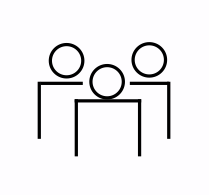 J. R. R. Tolkien: Der Herr der Ringe
Sender
Objekt
Empfänger
Helfer
Subjekt
Gegner
Schicksalsberg
Gandalf
Frodo
Sam
Sauron
Ring
Modell nach Greimas aus Martínez/Scheffel 2019, S. 154
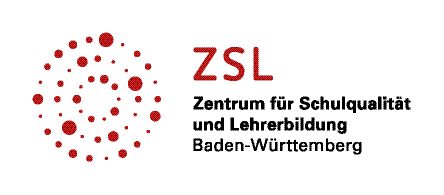 Narratologisches Close-Reading
[Speaker Notes: Nehmen wir uns noch ein Beispiel vor. Den Herrn der Ringe von J.R.R. Tolkien. 
Das Subjekt ist in dieser Geschichte ganz klar Frodo, der das Objekt, den Ring, zum Empfänger, den Schicksalsberg bringen muss. Als Sender kann Gandalf, der Zauberer, dienen oder auch die Gemeinschaft des Rings. Helfer von Frodo ist natürlich sein bester Freund Sam, Gegner in erster Linie Sauron, der mit seinem Auge alles im Blick hat. 
Interessant wird es, wenn wir die hier nicht aufgeführte Figur des Gollum mit einbringen. Er kann sowohl als Helfer als auch als Gegner angesehen werden. Er zeigt Frodo zwar den Weg zum Schicksalsberg, versucht aber dann an verschiedenen Stellen Frodo und Sam zu töten, um sich den Ring für sich selbst zu sichern.]
III. FIGUREN
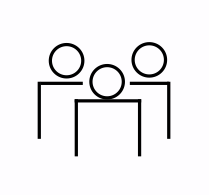 Iason und Medea (Ovid, met. VII 1-158
Sender
Objekt
Empfänger
Pelias 
(König von 
Iolkos)
Goldenes
Vlies
Thron von 
Iolkos
Helfer
Subjekt
Gegner
Medea
Iason
Drache
Modell nach Greimas aus Martínez/Scheffel 2019, S. 154
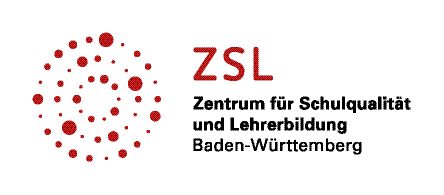 Narratologisches Close-Reading
[Speaker Notes: Kommen wir am Ende noch auf ein Beispiel aus der antiken Literatur zu sprechen. Der Mythos vom Goldenen Vlies. Iason ist hier das Subjekt, der im Auftrag des Königs Pelias das Goldene Vlies stehlen und ihm wieder zurückbringen soll. Im Austausch dafür soll Iason selbst den Thron von Iolkos erhalten. Geholfen wird ihm von seiner späteren Frau Medea, als Gegner dient der Drache, der das Goldene Vlies bewacht. 
Das Aktantenmodell von Greimas lässt sich, wie man gesehen hat, auf viele Geschichten anwenden und ist, je nach Sichtweise, auch variabel.]
III. FIGUREN
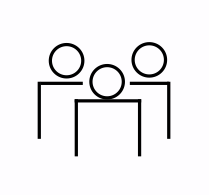 ENDE
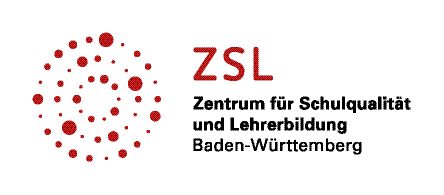 Narratologisches Close-Reading
[Speaker Notes: Herzlichen Dank für Ihre Aufmerksamkeit!]